49. ¿Es Cierto Que Jesús Murió?
1. ¿Es cierto que Jesús murió?
¿Sufrió por mí el Señor?
Verdad es que su vida dio por este pecador.

2. Por mis pecados en la cruz
Sufrió tan cruel dolor;
¡Qué compasión la de Jesús! ¡Qué sin igual amor!

3. No pagarán mis lágrimas
Mi deuda al Salvador;
Ya para siempre de hoy en más soy tuyo, mi Señor.
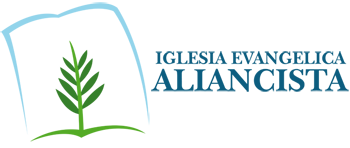